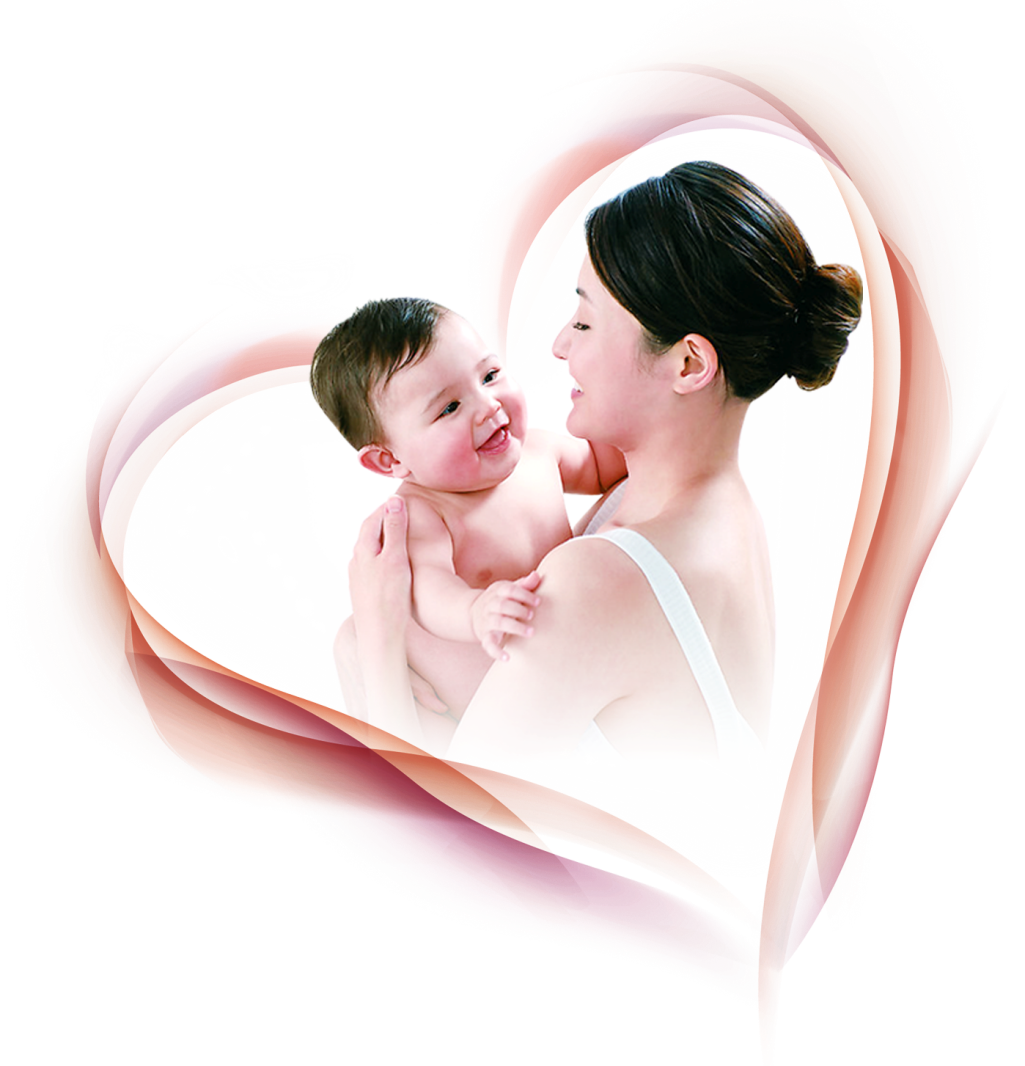 孕婴、妇幼健康、育儿启蒙等通用PPT，如果没有LOGO，可将左下角图标移到左上角处
这里可输入可长可短的标题
亮亮图文
汇报人
[Speaker Notes: 更多模板请关注：亮亮图文旗舰店https://liangliangtuwen.tmall.com]
请输入第一部分标题
请输入第二部分标题
请输入第三部分标题
请输入第四部分标题
目录
Contents
请输入第五部分标题
上图圆内主题图可以更换
请在这里输入章节标题
01
◎这里是小节标题一    ◎这里是小节标题二
◎这里是小节标题三    ◎这里是小节标题四
请输入您的标题
关于换图
1
左侧图片更换方法是对图片点右键->设置对象格式->填充->填充效果->图片，选择事先准备好的图片即可。后文遇图均可按此操作
关于动画
2
本模板所有页面均有动画，您可以参考借鉴，按上文换图后动画会保留下来。
关于元素
本模板封面、目录、过渡章节页面各种元素均能移动，有文字的地方全部可以更改，字体为微软雅黑，特殊字体已嵌入文件，不会存在缺少字体问题。适用性很强。
3
关于图形
4
所有图形都能编辑动画，颜色，大小等，不一定每个图形都能用上，但是表达方式、配色、版式都是可以借鉴的。
请输入您的标题
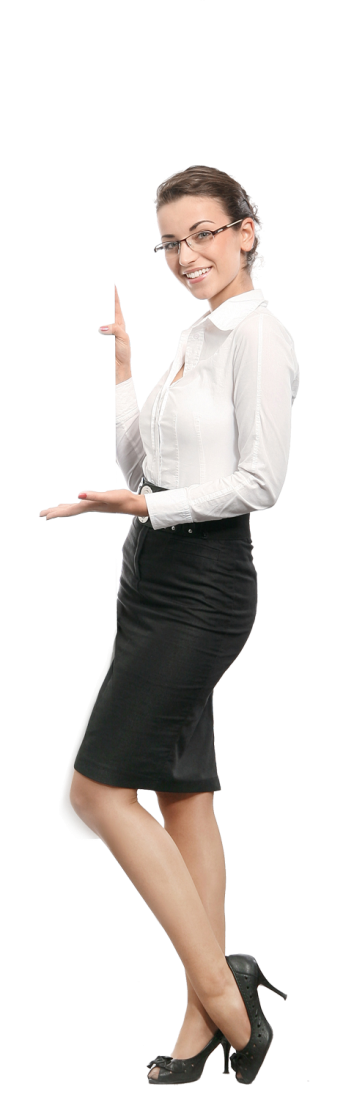 这里可以添加主要内容这里可以添加主要内容这里可以添加主要内容
80
67%
60%
60
49%
38%
40
20
计划数
实际数
业务一
业务二
业务三
业务四
请输入您的标题
美女名字
2007年5月入职，先后担任某某店营运部经理、副总经理、京沪西南大区某某部副部长、现任某某商场总经理。

在职期间曾参与A商场、 B大卖场、 C百货、D商超、E超市、D百货、某某等商场的招商及开业筹备工作。
2007年荣获某某集团颁发“年度先进干部”
1
2
2011年优秀总经理；
3
西安某某某某招商团队获集团“记大功”奖励；
所获荣誉
4
2014年商场招商团队荣获某某颁发“年度招商服务奖”；
请输入您的标题
研究论文
设计报告
工程样机
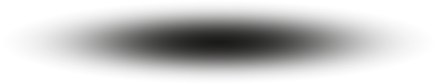 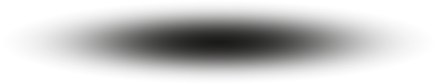 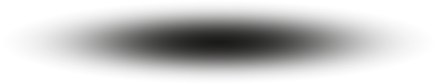 请在这里输入您的文字内容请在这里输入您的文字内容请在这里输入您的文字内容请在这里输入您的文字内容请在这里输入您的文字内容
请在这里输入您的文字内容请在这里输入您的文字内容请在这里输入您的文字内容
请输入您的标题
重点要素一
这里可以添加主要内容这里可以添加主要内容这里可以添加主要内容这里可以添加主要内容可以添加主要内容这里可以添加主要内容可以添加主要内容这里可以添加主要内容
3
重点要素二
个重点
某某工作的三个重点
这里可以添加主要内容这里可以添加主要内容这里可以添加主要内容这里可以添加主要内容可以添加主要内容这里可以添加主要内容可以添加主要内容这里可以添加主要内容
重点要素三
这里可以添加主要内容这里可以添加主要内容这里可以添加主要内容这里可以添加主要内容可以添加主要内容这里可以添加主要内容可以添加主要内容这里可以添加主要内容
请输入您的标题
营销方向
价格管理
服务管理
整合品牌资源，开展品牌专场活动，开展“国际风尚馆”定位相符的促销活动，突破以往宣传及促销模式，引入设计师进行活动的蓄客及宣传，通过设计师渠道营造，良好的口碑效应。
客诉管理
质量管理
提升服务
请在这里输入章节标题
02
◎这里是小节标题一    ◎这里是小节标题二
◎这里是小节标题三    ◎这里是小节标题四
请输入您的标题
这里输入您的文字
这里可以添加主要内容这里可以添加主要内容这里可以添加主要内容这里可以添加主要内容可以添加主要内容
这里输入您的文字
标题文字
这里可以添加主要内容这里可以添加主要内容这里可以添加主要内容这里可以添加主要内容可以添加主要内容
这里输入您的文字
这里可以添加主要内容这里可以添加主要内容这里可以添加主要内容这里可以添加主要内容可以添加主要内容
请输入您的标题
这里可以添加主要内容这里可以添加主要内容这里可以添加主要内容
标题文字
54%
这里可以添加主要内容这里可以添加主要内容这里可以添加主要内容
标题文字
标题文字
75%
29%
这里可以添加主要内容这里可以添加主要内容这里可以添加主要内容
标题文字
这里可以添加主要内容这里可以添加主要内容这里可以添加主要内容
40%
请输入您的标题
添加文本
这里输入您的文字
添加文本
添加文本
添加文本
添加文本
标题文字
标题文字
标题文字
标题文字
标题文字
标题文字
请输入您的标题
这里可以添加主要内容这里可以添加主要内容
这里可以添加主要内容这里可以添加主要内容
标题文字
这里可以添加主要内容这里可以添加主要内容
这里可以添加主要内容这里可以添加主要内容
这里可以添加主要内容这里可以添加主要内容
这里可以添加主要内容这里可以添加主要内容
请输入您的标题
83%
75%
添加标题
70%
这里可以添加主要内容这里可以添加主要内容这里可以添加主要内容这里可以添加主要内容添加主要内容这里可以添加主要内容
65%
48%
43%
文本一
文本二
文本三
文本四
文本五
文本六
请输入您的标题
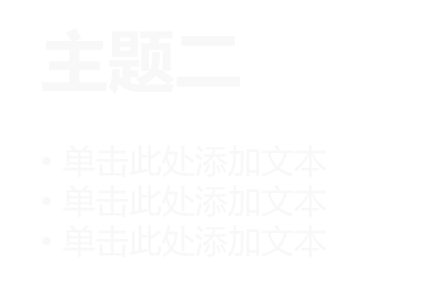 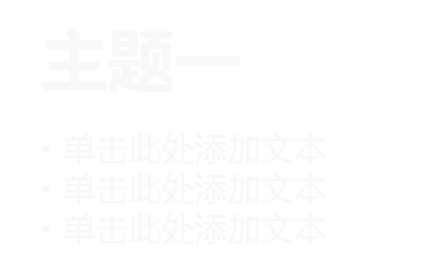 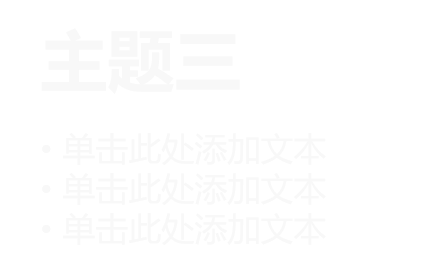 单击此处添加文本
单击此处添加文本
单击此处添加文本
单击此处添加文本
单击此处添加文本
单击此处添加文本
单击此处添加文本
单击此处添加文本
单击此处添加文本
单击此处添加文本
单击此处添加文本
单击此处添加文本
请在这里输入章节标题
03
◎这里是小节标题一    ◎这里是小节标题二
◎这里是小节标题三    ◎这里是小节标题四
请输入您的标题
填加
标题
单击填加标题
点击添加文本点击添加文本
点击添加文本点击添加文本
点击添加文本点击添加文本
填加
标题
填加
标题
单击填加标题
点击添加文本点击添加文本

单击填加标题
点击添加文本点击添加文本
填加
标题
填加
标题
请输入您的标题
添加标题
添加标题
添加标题
标题                      文字
这里可以添加主要内容这里可以添加主要内容这里可以添加主要内容这里可以添加主要内
这里可以添加主要内容这里可以添加主要内容这里可以添加主要内容这里可以添加主要内
这里可以添加主要内容这里可以添加主要内容这里可以添加主要内容这里可以添加主要内
添加标题
添加标题
这里可以添加主要内容这里可以添加主要内容这里可以添加主要内容这里可以添加主要内
这里可以添加主要内容这里可以添加主要内容这里可以添加主要内容这里可以添加主要内
请输入您的标题
这里可以添加主要内容这里可以添加主要内容这里可以添加主要内容这里可以添加主要内容
这里可以添加主要内容这里可以添加主要内容这里可以添加主要内容这里可以添加主要内容
这里可以
添加标题一
这里可以
添加标题二
这里可以添加主要内容这里可以添加主要内容这里可以添加主要内容这里可以添加主要内容
这里可以添加主要内容这里可以添加主要内容这里可以添加主要内容这里可以添加主要内容
这里可以
添加标题三
这里可以
添加标题四
请输入您的标题
这里可以添加主要内容这里可以添加主要内容这里可以添加主要内容这里可以添加主要内容可以添加主要内容
这里可以添加主要内容这里可以添加主要内容这里可以添加主要内容这里可以添加主要内容可以添加主要内容
这里可以添加主要内容这里可以添加主要内容这里可以添加主要内容这里可以添加主要内容可以添加主要内容
这里可以添加主要内容这里可以添加主要内容这里可以添加主要内容这里可以添加主要内容可以添加主要内容
这里可以添加主要内容这里可以添加主要内容这里可以添加主要内容这里可以添加主要内容可以添加主要内容
这里可以添加主要内容这里可以添加主要内容这里可以添加主要内容这里可以添加主要内容可以添加主要内容
请输入您的标题
这里输入您的文字
标题一
这里可以添加主要内容这里可以添加主要内容这里可以添加主要内容这里可以添加主要内容可以添加主要内容
这里输入您的文字
标题二
这里可以添加主要内容这里可以添加主要内容这里可以添加主要内容这里可以添加主要内容可以添加主要内容
这里输入您的文字
标题三
这里可以添加主要内容这里可以添加主要内容这里可以添加主要内容这里可以添加主要内容可以添加主要内容
请输入您的标题
单击添加文字
这里可以添加主要内容这里可以添加主要内容这里可以添加主要内容这里可以添加
单击添加文字
这里可以添加主要内容这里可以添加主要内容这里可以添加主要内容这里可以添加
这里可以添加主要内容这里可以添加主要内容这里可以添加主要内容这里可以添加
单击添加文字
单击添加文字
这里可以添加主要内容这里可以添加主要内容这里可以添加主要内容这里可以添加
单击添加文字
这里可以添加主要内容这里可以添加主要内容这里可以添加主要内容这里可以添加
请在这里输入章节标题
04
◎这里是小节标题一    ◎这里是小节标题二
◎这里是小节标题三    ◎这里是小节标题四
请输入您的标题
单击添加文字
单击添加文字
单击添加文字
单击添加文字
这里可以添加文字内容这里可以添加文字内容
这里可以添加文字内容这里可以添加文字内容
这里可以添加文字内容这里可以添加文字内容
这里可以添加文字内容这里可以添加文字内容
这里可以添加文字内容这里可以添加文字内容
这里可以添加文字内容这里可以添加文字内容
这里可以添加文字内容这里可以添加文字内容
这里可以添加文字内容这里可以添加文字内容
请输入您的标题
1
这里可以添加主要内容这里可以添加主要内容这里可以添加主要内容这里可以添加主要内容可以添加主要内容
标题文字
2
这里可以添加主要内容这里可以添加主要内容这里可以添加主要内容这里可以添加主要内容可以添加主要内容
标题文字
3
这里可以添加主要内容这里可以添加主要内容这里可以添加主要内容这里可以添加主要内容可以添加主要内容
标题文字
4
这里可以添加主要内容这里可以添加主要内容这里可以添加主要内容这里可以添加主要内容可以添加主要内容
标题文字
请输入您的标题
这里可以添加主要内容这里可以添加主要内容这里可以添加主要内容这里可以添加主要内容可以添加主要内容
这里可以添加主要内容这里可以添加主要内容这里可以添加主要内容这里可以添加主要内容可以添加主要内容
这里可以添加主要内容这里可以添加主要内容这里可以添加主要内容这里可以添加主要内容可以添加主要内容
这里可以添加主要内容这里可以添加主要内容这里可以添加主要内容这里可以添加主要内容可以添加主要内容
标题文字
01
02
03
请输入您的标题
这里可以添加概括性的内容这里可以添加概括性的内容这里可以添加概括性的内容这里可以添加概括性的内容这里可以添加概括性的内容这里可以添加概括性的内容这里可以添加概括性的内容
标题文字
这里可以添加主要内容这里可以添加主要内容这里可以添加主要内容这里可以添加主要内容这里可以添加主要内容
标题文字
标题文字
这里可以添加主要内容这里可以添加主要内容这里可以添加主要内容这里可以添加主要内容这里可以添加主要内容
这里可以添加主要内容这里可以添加主要内容这里可以添加主要内容这里可以添加主要内容这里可以添加主要内容
请输入您的标题
标题一
这里可以添加主要内容这里可以添加主要内容这里可以添加主要内容这里可以添加主要内容可以添加主要内容这里可以添加主要内容可以添加主要内容这里可以添加主要内容
标题二
这里可以添加主要内容这里可以添加主要内容这里可以添加主要内容这里可以添加主要内容可以添加主要内容这里可以添加主要内容可以添加主要内容这里可以添加主要内容
请在这里输入章节标题
05
◎这里是小节标题一    ◎这里是小节标题二
◎这里是小节标题三    ◎这里是小节标题四
请输入您的标题
请输入您的标题
A
这里输入您的文字这里输入您的文字这里输入您的文字这里输入您的文字这里输入您
请输入您的标题
B
这里输入您的文字这里输入您的文字这里输入您的文字这里输入您的文字这里输入您
请输入您的标题
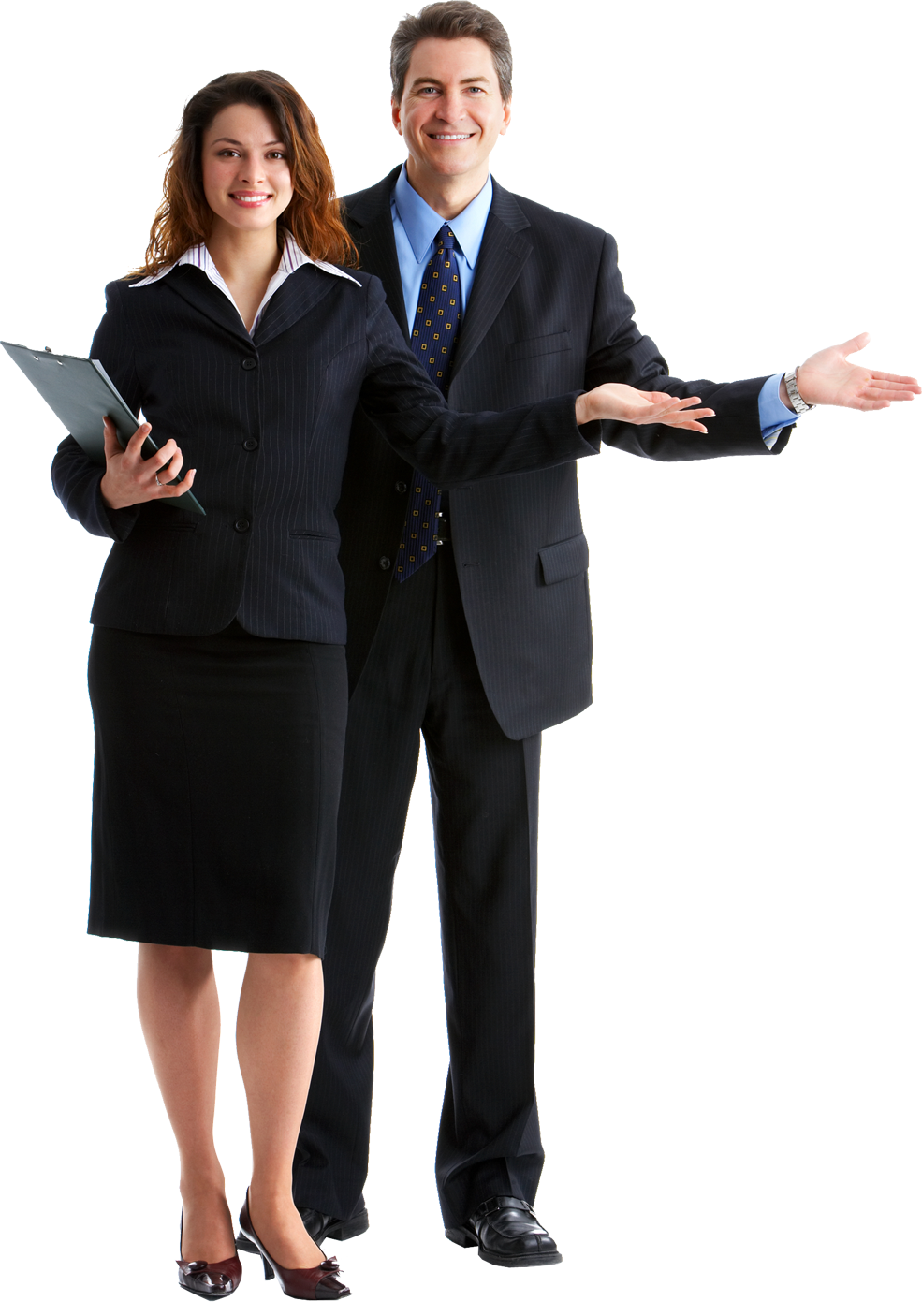 政绩观念差
脾气太大
特权思想
民主生活会的
为官
不为
高频词语
老好人
远离基层
明哲保身
其他……
请输入您的标题
01
添加标题
右面的图片可自行更换，动画效果不变，方法是对图片点右键->设置对象格式->填充->填充效果->图片，选择事先准备好的图片即可。
这里输入图片的说明性文本
02
这里输入图片的说明性文本
添加标题
右面的图片可自行更换，动画效果不变，方法是对图片点右键->设置对象格式->填充->填充效果->图片，选择事先准备好的图片即可。
03
这里输入图片的说明性文本
请输入您的标题
合作型
团队
服务型
团队
学习型
团队
竞争型
团队
创新型
团队
服务型团队建设情况文字可以在这里简要说明。
竞争型团队建设情况文字可以在这里简要说明。
学习型团队建设情况文字可以在这里简要说明。
创新型团队建设情况文字可以在这里简要说明。
合作型团队建设情况文字可以在这里简要说明。
请输入您的标题
■请输入您标题
■请输入您标题
这里可以输入可长可短的段落文字这里可以输入可长可短的段落文字这里可以输入可长可短的段落文字这里可以输入可长可
政策支持
人员支持
这里可以输入可长可短的段落文字这里可以输入可长可短的段落文字这里可以输入可长可短的段落文字这里可以输入可长可
资金支持
■请输入您标题
这里可以输入可长可短的段落文字这里可以输入可长可短的段落文字这里可以输入可长可短的段落文字这里可以输入可长可
请输入您的标题
这里输入您的文字这里输入您的文字这里输入您的文字这里输入您的文字这里输入您这里输入您的文字
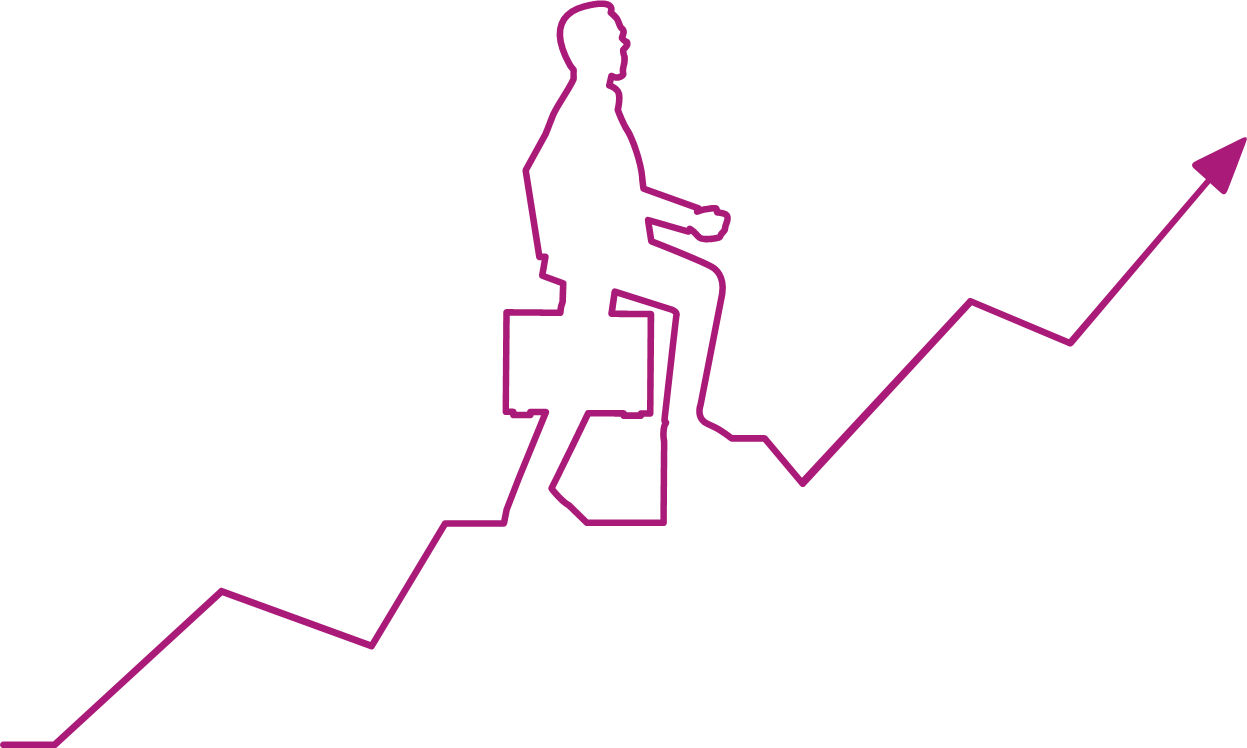 04  某某能力
输入您的文字内容
输入您的文字内容
01  某某能力
03  某某能力
输入您的文字内容
输入您的文字内容
输入您的文字内容
输入您的文字内容
02  某某能力
输入您的文字内容
输入您的文字内容
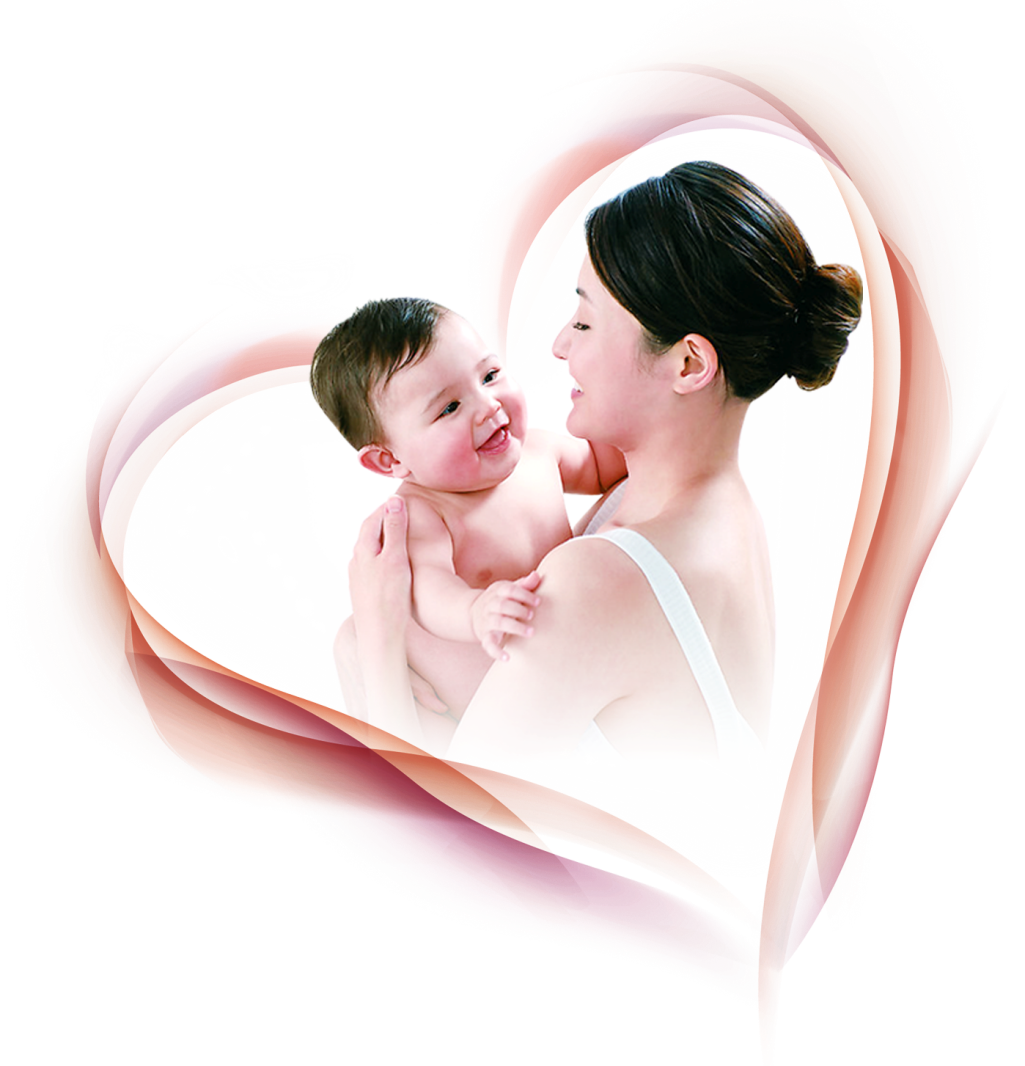 谢谢大家
亮亮图文
汇报人